Midwest City Stormwater Utility Fee Update
March 26, 2024
Stormwater Utility Fee Structure Options
Water Meter Type
(Current)
Impervious Area
(Proposed)
Key Factors:
Equitability
Administrative Burden
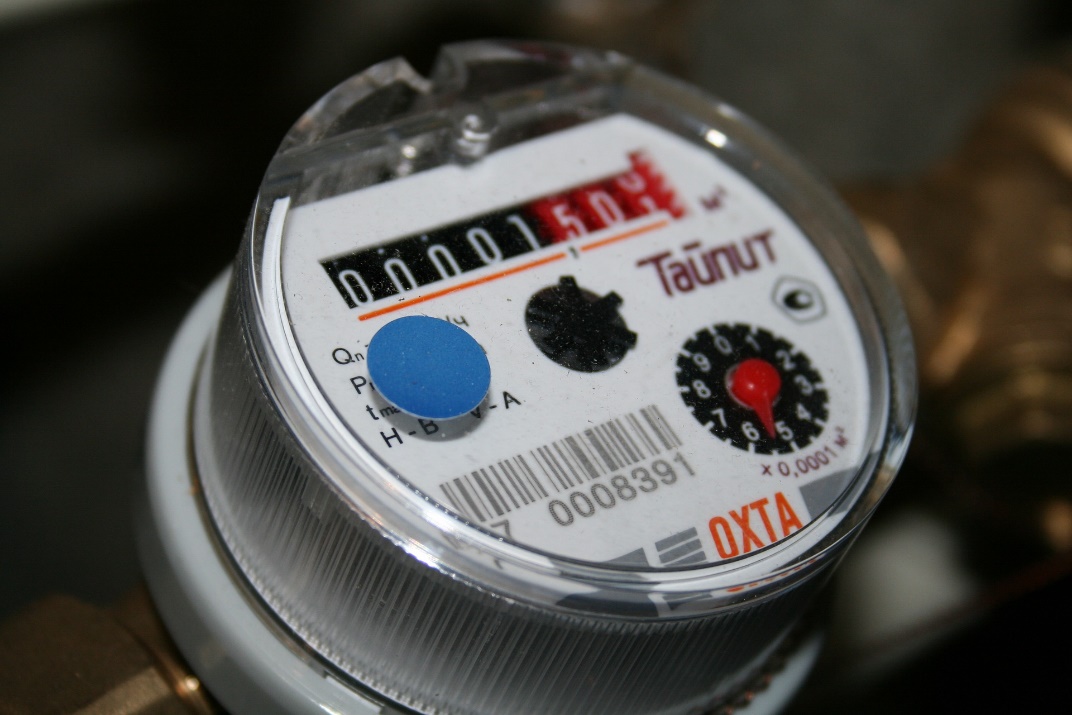 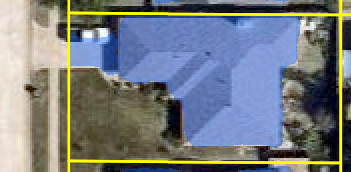 Impervious Area Analysis
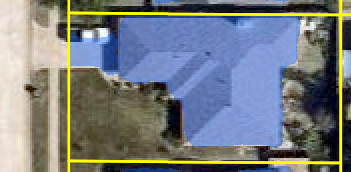 Impervious Area (IA): Any hard surface that impedes water from seeping into the ground such as rooftops and pavement

Average residential property: 2,860 sq ft of IA
2,860 sq ft IA
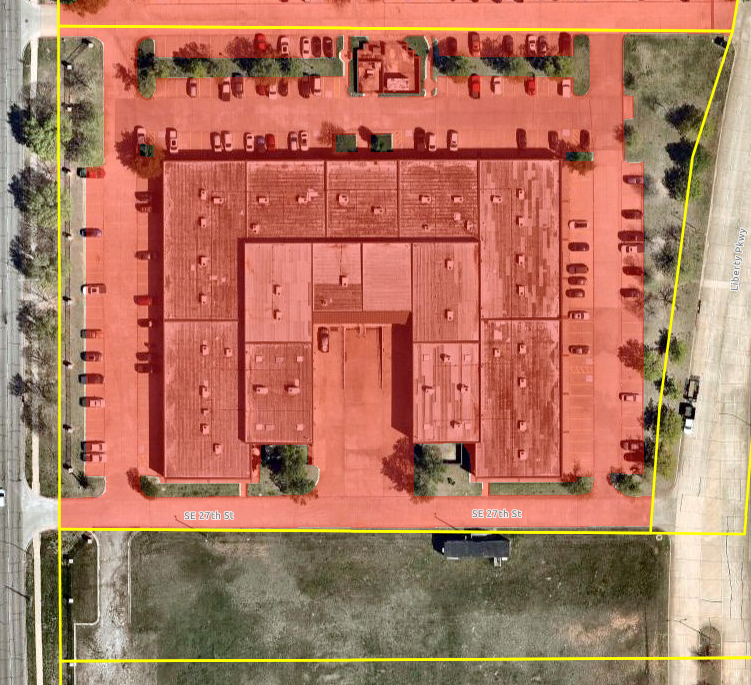 161,808 sq ft IA
Midwest City Impervious Area Analysis
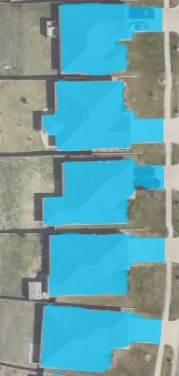 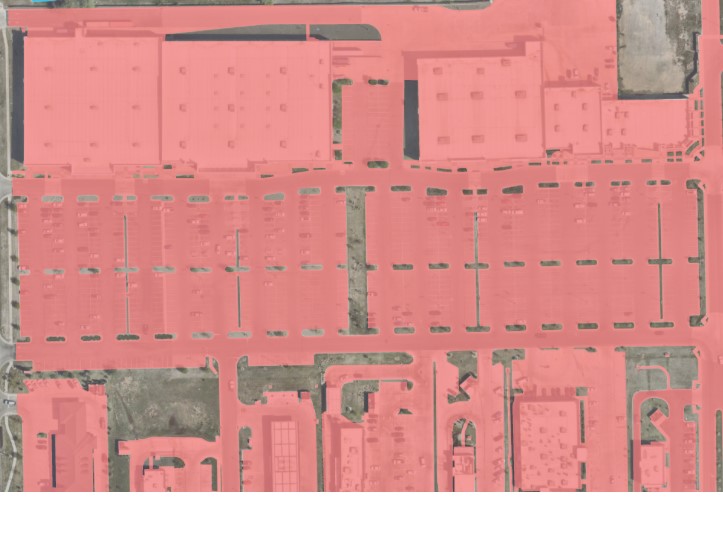 Commercial Impervious Area Example
Residential Impervious Area Example
Current Stormwater Utility Fee Structure
Based on water meter size – Last updated in 2008
Current Annual Revenue: $773,000
Proposed Stormwater UtilityFee Structure
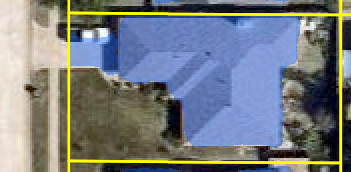 ESU = Equivalent Service Unit 
1 ESU = 2,860 sq ft IA
# of ESUs per parcel = (sq ft IA/2,860 sf) 
Residential Rate = 1 ESU = Flat rate of $2.42 
Commercial Rate = # of ESUs x $2.42
Calculated Annual Revenue: $1.3M
# of ESUs = 1
Fee = $2.42
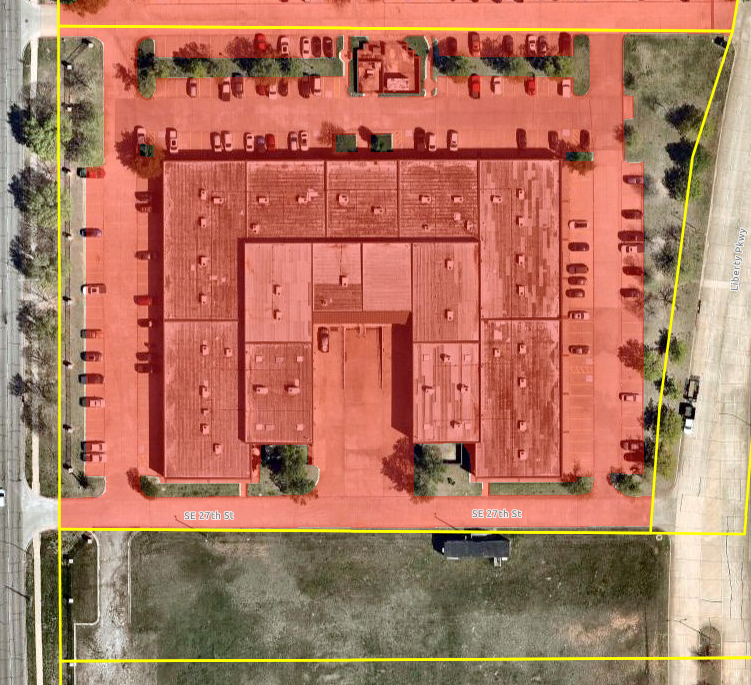 # of ESUs = 57
Fee = $137.94
Benchmark Fee Comparison
Edmond, OK
Average SFR sq ft IA= 4,860 (1 ESU)
Residential Fee: Flat Rate $3.00
Commercial Fee: $3.00 per ESU

Sample Property Calculation
Residential Property, 2,860 sq ft IA
Fee: $3.00

Commercial Property, 5,000 sq ft IA
Fee: $6.00

Fee is used to fund stormwater quality and floodplain management not infrastructure maintenance
Midwest City, OK
Average SFR sq ft IA= 2,860 (1 ESU)
Residential Fee: Flat Rate $2.42
Commercial Fee: $2.42 per ESU

Sample Property Calculation
Residential Property, 2,860 sq ft IA
Fee: $2.42

Commercial Property, 5,000 sq ft IA
Fee: $4.84

Fee is used to fund stormwater quality management not infrastructure maintenance
Example 1
Current
Monthly Fee
Proposed
Monthly Fee
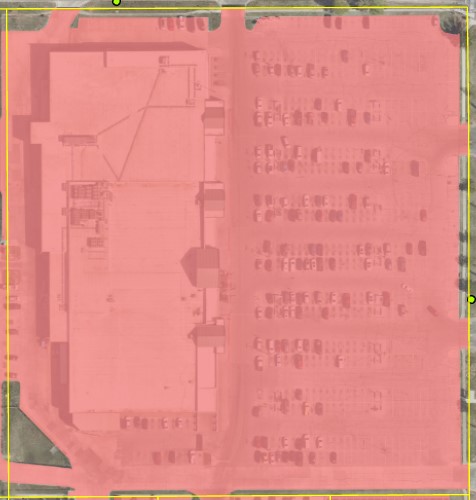 *Based on 360,598 sf of IA
Note:  Broken Arrow and Tulsa’s fees fund stormwater quality, floodplain management, and infrastructure maintenance
Example 2
Proposed
Monthly Fee
Current
Monthly Fee
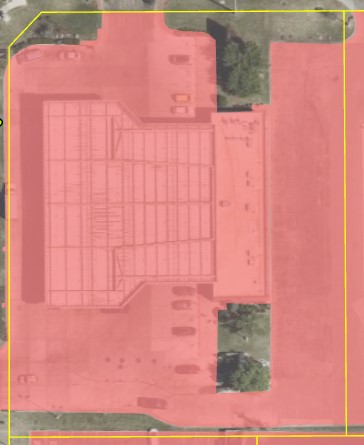 *Based on 50,015 sf of IA
Example 3
Current
Monthly Fee
Proposed
Monthly Fee
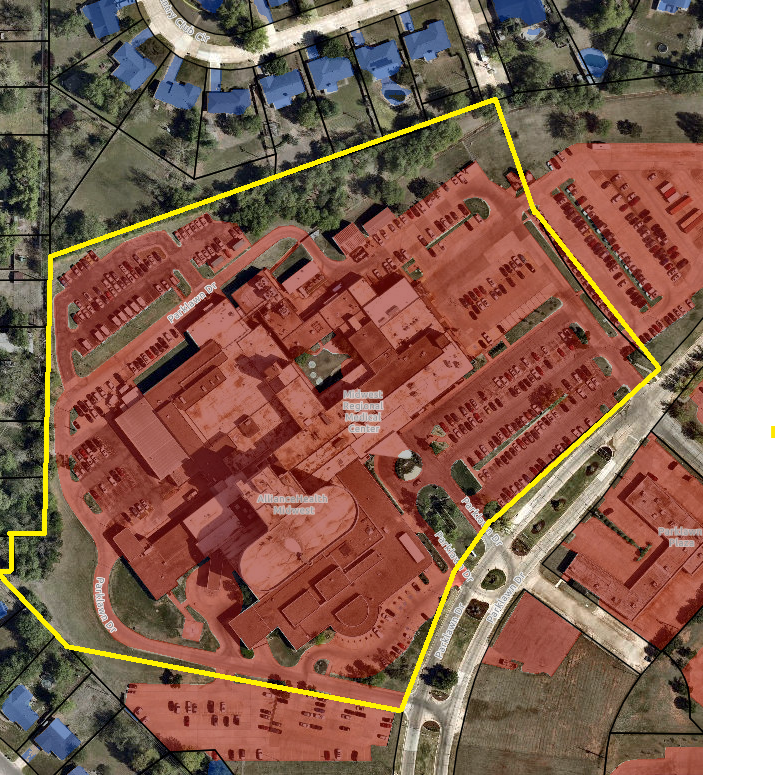 *Based on 628,316 sf of IA
Example 4
Current
Monthly Fee
Proposed
Monthly Fee
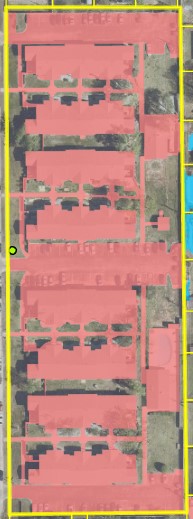 *Based on 123,731 sf of IA
Example 5
Proposed
Monthly Fee
Current
Monthly Fee
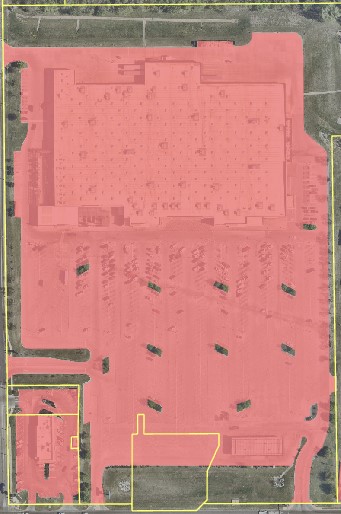 *Based on 799,082 sf of IA
Example 6
Proposed
Monthly Fee
Current
Monthly Fee
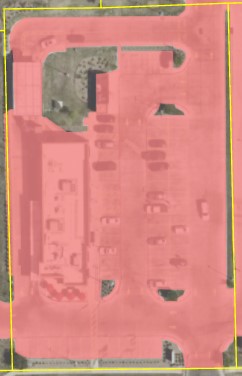 *Based on 53,558 sf of IA
Example 7
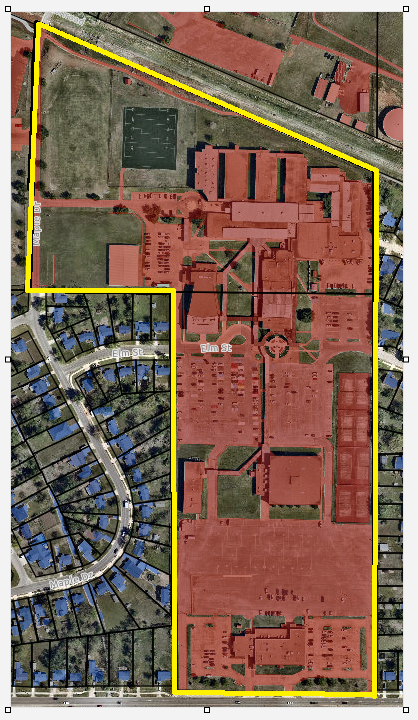 Proposed
Monthly Fee
Current
Monthly Fee
*Based on 955,240 sf of IA
Example 8
Current
Monthly Fee
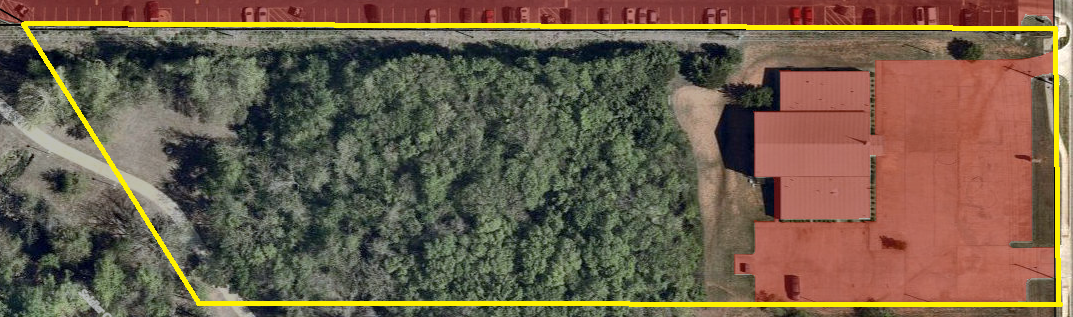 Proposed
Monthly Fee
*Based on 40,927 sf of IA
Example 9
Proposed
Monthly Fee
Current
Monthly Fee
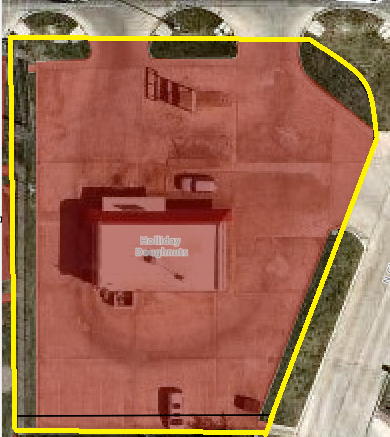 *Based on 17,035 sf of IA
Example 10
Proposed
Monthly Fee
Current
Monthly Fee
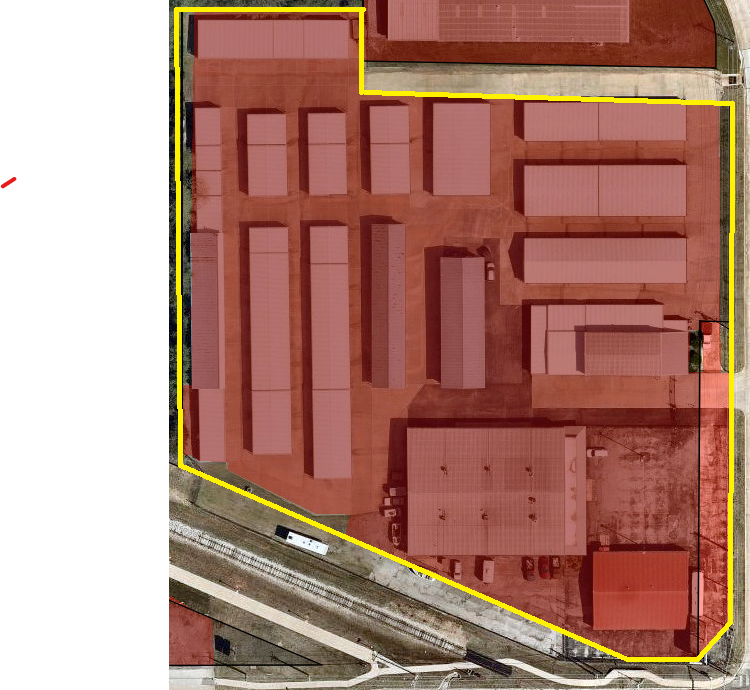 *Based on 171,847 sf of IA